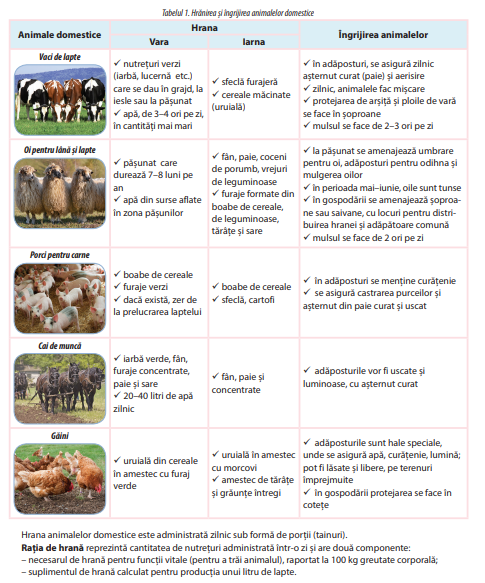 http://www.litera.ro/manualelitera/manuale/tehno-1.pdf
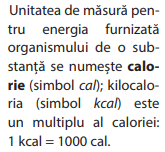 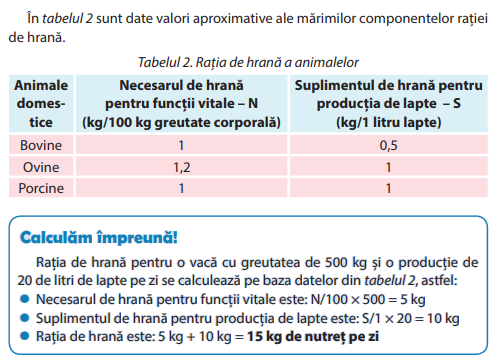 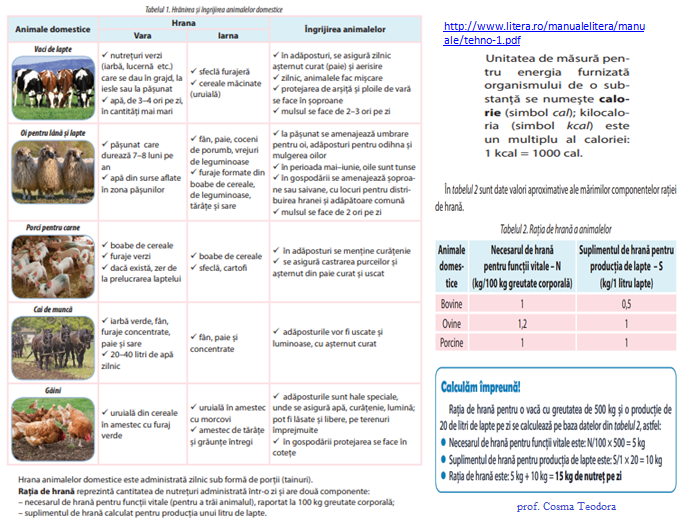